Evaluations communes
Année Scolaire 2020-2021
Rappel: SESSION 2 de 1ère
Les E3C d’histoire-géographie, LVA et LVB ont été annulées. La note retenue sera la moyenne de la note d’E3C1 et d’évaluations communes 3.

Epreuves anticipées de français: annulées. La note retenue est la moyenne des moyennes des trimestres 1 et 2.

Spécialité abandonnée et enseignement scientifique: épreuves annulées. Pour chaque, la note retenue est la moyenne des moyennes des trimestres 1 et 2.
EPREUVES EN TERMINALE
FIN MARS: épreuves des 2 spécialités suivies

3ème TRIMESTRE: épreuves en histoire-géographie, LVA, LVB et enseignement scientifique

FIN JUIN: épreuve finale de philo et grand oral
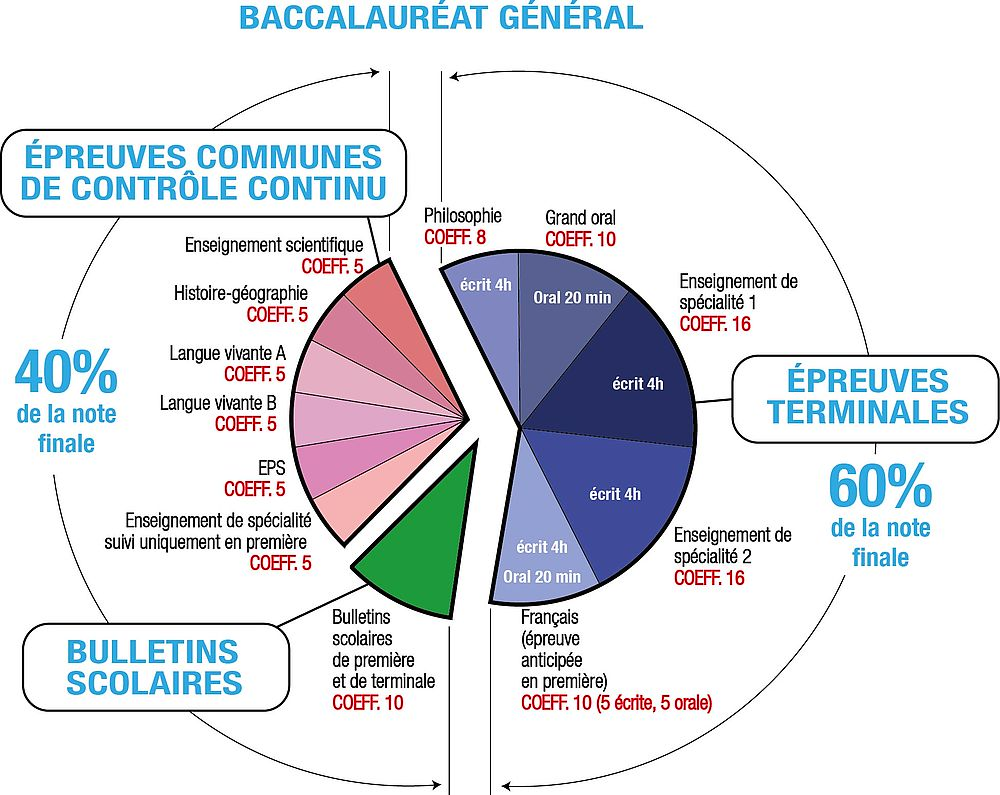